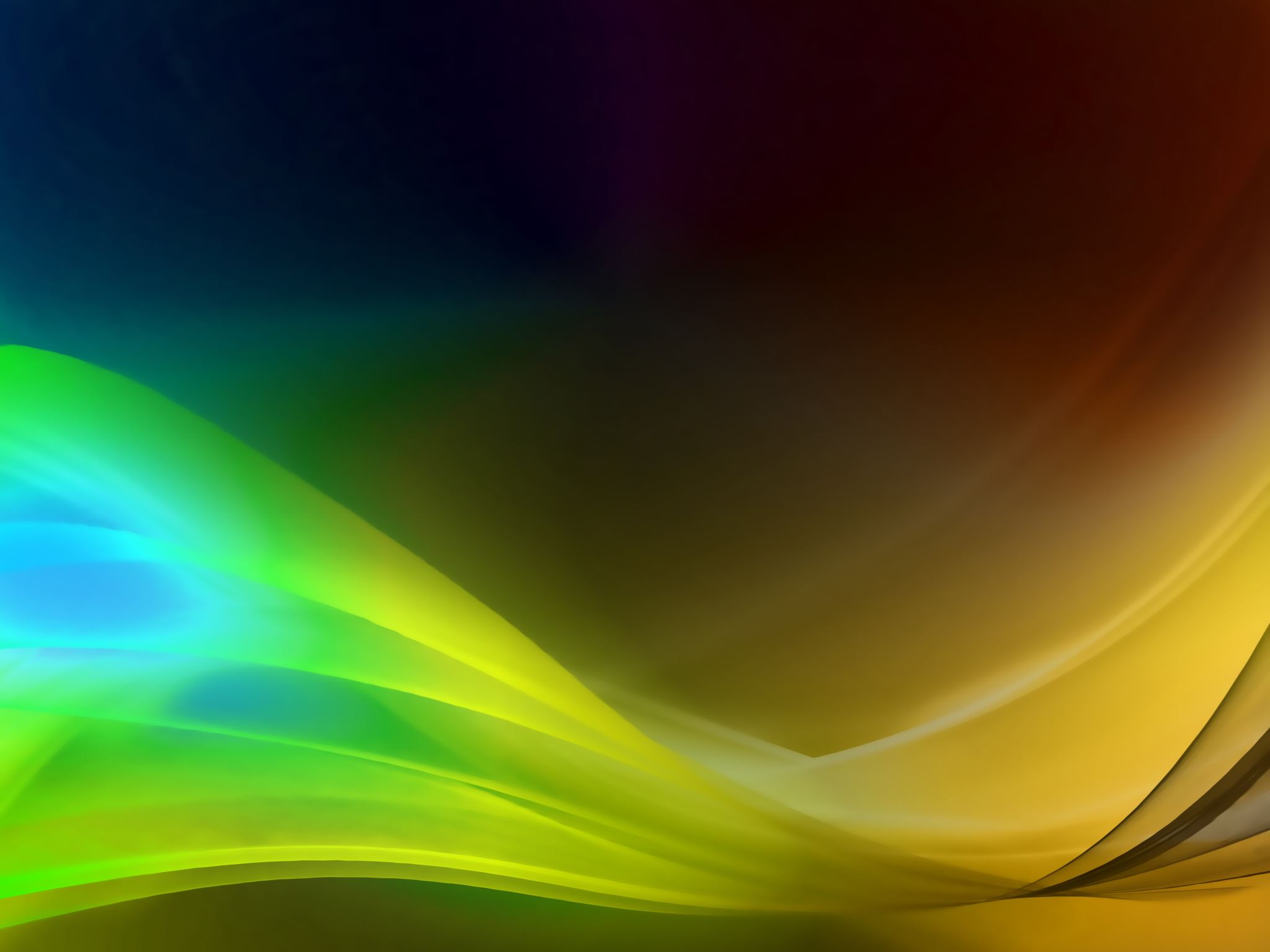 Teaching Reading Comprehension
Timothy Shanahan
University of Illinois at Chicago
www.shanahanonliteracy.com
Purposes of this Presentation
Enabling Comprehension
Phonological/Phonemic Awareness
Alphabet Knowledge
Phonics/Decoding
High Frequency Words
Oral Reading Fluency
The Simple View
Gough & Tunmer, 1986
[Speaker Notes: This model argues that the only special or specific reading skills are involved in decoding. The idea is that if someone is able to understand oral language then teaching them to decode from print to oral language should enable listening comprehension. It also shows that if either decoding or oral language skills aren’t there then reading comprehension will be damaged. There is substantial evidence showing the importance of decoding and language comprehension to reading and that instruction of those improve reading. They show the possibility of being good at either of these skills without the other. (The math doesn’t quite work out and it ignores the importance of the language of text).]
Scarborough’s Reading Rope
[Speaker Notes: This is similar to the simple view in some important ways: word recognition and language comprehension are both important. However, it also captures some of the subskills in those components – not necessarily comprehensively. It emphasizes the idea that word recognition and language comprehension develop simultaneously and that the foundational skills need to be developed with automaticity while the language part of the model needs to strategic. The binding of the strands also suggests (though not very persuasively that some language skills may facilitate the word recognition development).]
Active Reading Model
Duke & Cartwright, 2021
[Speaker Notes: This is the most recently published of these models. It also has both word recognition and comprehension… and expands a bit on what is included in those spheres… some of these parts are controversial (not as well proven as the others)… it emphasizes bridging processes – skills and abilities that have a foot in both camps, and while not emphasizing automaticity in the word recognition piece, it emphasizes the importance of Executive functioning and strategies across the whole process.]
Decoding and Comprehensioin
Develop foundational decoding skills simultaneously with reading comprehension abilities
Both skills require substantial time to develop (comprehension longer than decoding)
Initially, comprehension must be addressed indirectly through listening comprehension, but once students can decode simple messages it is wise to focus more directly on reading comprehension itself
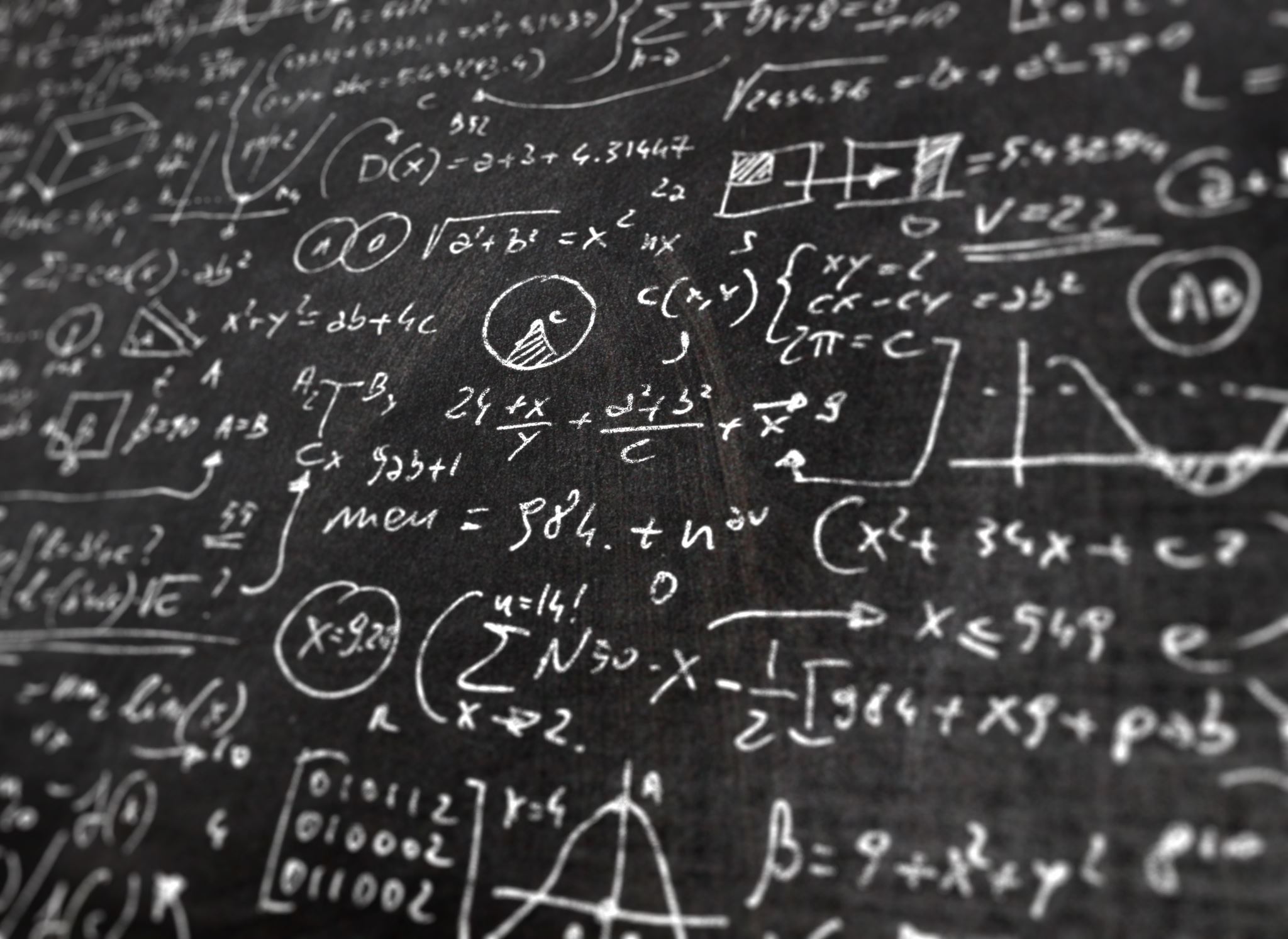 Kintsch’s Construction-Integration Theory
Best current theory of reading comprehension (Walter Kintsch and his students and colleagues)
Textbase: the information expressed in the written language of a text (microstructure and macrostructure)
Situation Model: the reader must translate the textbase into a situation model by drawing inferences, making other connections with prior knowledge, and using their own purposes
Example
Reading Comprehension Instruction
Guided/Directed Listening Activities
Focused Skills Instruction
Guided/Directed Reading Instruction
Centrality of Text
A major component of guided/directed reading instruction is the quality of the text
Initially, instructional texts must be relatively easy so as to facilitate decoding development
After this early period, most comprehension instruction should focus on texts that the students cannot already read reasonably well (”instructional level” is too easy)
High value content matters, too
Importance of Scaffolding
Students must overcome the barriers to understanding that they confront during reading
To do this, teachers must provide supportive scaffolding – facilitating comprehension of the texts without reading the texts to the students and without telling them what the texts say
The point is to get the students to successfully act on the text in ways that end in comprehension
Topics for Today’s Attention
Vocabulary
Syntax
Cohesion
Text Structure
Applying Prior Knowledge
Comprehension Strategies
Writing about Text
Close Reading
Vocabulary
Words have meaning and comprehension depends upon being able to access word meanings
Texts may be hard because of unfamiliar vocabulary
Studies show the important role that vocabulary plays in reading comprehension and that teaching vocabulary words, morphology, and context can improve reading comprehension  
Baker, et al., 2022; Bratlie, et al., 2022; Edmonds, et al., 2009; Gibbs, et al., 2024; Goodwin & Ahn, 2010; Goodwin & Ahn, 2013; Graham, et al., 2022; Jeon & Yamashita, 2014; Silverman, et al., 2020; Spencer & Wagner, 2018; Stahl & Fairbanks, 1986; Swanson, et al., 2011; Swanson, et al., 2017; Tighe  & Schatschneider, 2016; Zhang, et al., 2023
Vocabulary Instruction
Teaching definitions of unknown words
Teaching use of context to infer word meanings
Teaching use of morphology to infer word meanings
Teaching use of dictionaries
Vocabulary teaching principles
Rich definitions
Intensive and varied repetition
Connections among words 
All modes of language
Personal connections
Review over time
Teach word-learning strategies
Deep definitions
Definition
Synonym
Antonym
Category
Picture (or symbol)
Comparison
Example
Act it out
Deep definitions
DROWSY
Definition: ready to fall asleep
Synonyms: sleepy, half asleep, tired, weary, groggy, heavy-eyed
Antonym: alert, wide awake, sharp
Part of speech: adjective
Category: Wakefulness, Sleep
Picture (or symbol): ZZZZZZ
Comparison: Drowsy is like sleepy but it refers to the moment just before someone falls asleep
Example: I was at the opera Tuesday, and I was so drowsy, I couldn’t keep my eyes open.
Act it out:
Semantic Map
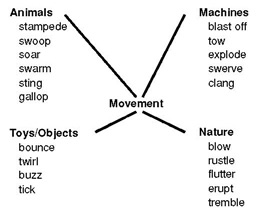 Personalization
Involve students in identifying words to learn
Rewarding students for using words 
Inter-language connections
Word Wizards
Morphology
Peter Bowers & Jeffrey Bowers
Vocabulary and Guided Reading
We teach vocabulary, but there are two major issues in vocabulary teaching: (1) building a lexicon; (2) enabling immediate understanding of text
Identify relatively high frequency (usefulness) words that kids won’t learn on their own from oral language to build lexicon (no matter what their immediate impact)
Identify words students are not likely to know or that can’t be figured out easily that have high impact on reading comprehension (no matter their importance).
Which words do you teach?
Photosynthesis may sound like a big word, but it's actually pretty simple.  You can divide it into two parts:  "Photo" is the Greek word for "Light," and "synthesis," is the Greek word for "putting together," which explains what photosynthesis is.  It is using light to put things together.  You may have noticed that all animals and humans eat food, but plants don't eat anything.  Photosynthesis is how plants eat.  They use this process to make their own food.  Since they don't have to move around to find food, plants stay in one place, since they can make their food anywhere as long as they have three things.
Which words do you teach?
Photosynthesis may sound like a big word, but it's actually pretty simple.  You can divide it into two parts:  "Photo" is the Greek word for "Light," and "synthesis," is the Greek word for "putting together," which explains what photosynthesis is.  It is using light to put things together.  You may have noticed that all animals and humans eat food, but plants don't eat anything.  Photosynthesis is how plants eat.  They use this process to make their own food.  Since they don't have to move around to find food, plants stay in one place, since they can make their food anywhere as long as they have three things.
Which words would you teach?
Some scientists argued that these gases have heated up our atmosphere. They say global warming will affect our climate so dramatically that glaciers will melt and sea levels will rise. In addition, it is not just our atmosphere that can be polluted. Oil from spills often seeps into the ocean.
Which words would you teach?
I can never forget the scene that met us. Between us and the Barrier was a lane of some fifty yards wide, a seething cauldron. Bergs were calving off as we watched: and capsizing: and hitting other bergs, splitting into two and falling apart. The Killers filled the whole place. Looking downwards into a hole between our berg and the next, a hole not bigger than a small room, we saw at least six whales. They were so crowded that they could only lie so as to get their snouts out of the water and my memory is that their snouts were bottle-nosed. At this moment our berg split into two parts and we hastily retreated to the lower and safer floes.
Which words would you teach?
I can never forget the scene that met us. Between us and the Barrier was a lane of some fifty yards wide, a seething cauldron. Bergs were calving off as we watched: and capsizing: and hitting other bergs, splitting into two and falling apart. The Killers filled the whole place. Looking downwards into a hole between our berg and the next, a hole not bigger than a small room, we saw at least six whales. They were so crowded that they could only lie so as to get their snouts out of the water and my memory is that their snouts were bottle-nosed. At this moment our berg split into two parts and we hastily retreated to the lower and safer floes.
Syntax and Comprehension
Reading requires more than an ability to make sense of word meanings

Comprehension also depends on one’s ability to make sense of syntax

Substantial research showing the connection of syntactic knowledge to reading comprehension 
Bowey & Patel, 1988; Brimo, et al., 2017; Brimo, et al., 2018; Cain, 2007; Catts, et al., 2006; Cutting & Scarborough, 2006; Deacon, 2021; Deacon & Kieffer, 2018; Farnia & Geva, 2013; Gaux & Gombert, 1999; Goodwin, et al., 2022; Gottardo, et al., 2018; Hagtvet, 2003; Mackay, et al., 2021; Mokhtri & Thompson, 2006; Nation & Snowling, 2000; Nippold, 2017; Nomvete & Easterbrooks, 2019; Poulsen, et al., 2022; Scarborough, 1990; Scott, 2015; Shiotsu & Weir, 2007; Sorenson, et al., 2021; Tong & McBride, 2015 

Small body of research showing that syntax instruction can improve comprehension 
    MacKay. et al., 2021; Neville & Searls, 1985; O’Hare, 1973; Stevens et al., 2020; Stoddard, et al., 1993; Wilkinson & Patty, 1993
Sentence Comprehension Instruction
Oral reading fluency
Sentence Combining
Sentence Breaking
Paraphrasing
Oral Reading Fluency
Accuracy – reading the author’s words
Automaticity – without requiring conscious attention
Prosody – making text sound like language (e.g., pausing, pitch, emphasis)
ORF is not a pure skill, it is a mash up of decoding (accuracy and automaticity) and comprehension (prosody – hard to get the emphasis right if you aren’t comprehending at a superficial level)
Oral reading practice can improve prosody which is thought to impact sentence comprehension (prosody is governed by syntax)
Sentence Combining
No studies find formal grammar instruction to improve either writing quality or reading comprehension
However, applied grammar approaches, like sentence combining, have had positive results 
The idea is to combine kernel sentences into more complex sentences, including learning to manage conjunctions, causal and temporal connections, or other complex constructions
Sentence Combining (cont.)
Coral reefs die if the water is too warm. 
Coral reefs die when the ocean water temperature increases 1 degree Celsius above the average.

When the ocean water temperature increases 1 °C degree above the average, coral reefs begin to die in water that is too warm.
Sentence Combining (cont.)
Water spilled on the glass table near the bookshelf.
The little girl stuffed flowers in the vase.

Water spilled on the glass table near the bookshelf because the little girl stuffed flowers in the vase.
Paraphrasing
Translating sentences into your own language can be a powerful tool for learning to interpret sentence meaning
This can be done as an exercise, having students translate sets of sentences (orally or in writing) into their own words
It can also be tool to use during guided or direct reading (focusing on sentences that you don’t think the students will understand because of their complex construction)
Paraphrasing can reveal problems students are having with sentence comprehension
Paraphrasing (cont.)
Original sentence:   Ted took a cab to the zoo because he wanted to see the lions.
Paraphrase:	   Ted rode a taxi to the zoo to see lions.

Explanation:	   “I put the sentence in my own words, so I changed ‘cab’ to 			    ‘taxi,’ and I  thought I could use fewer words to say the same 
			    thing. Instead of ‘because he wanted to see the lions,’ I 
			    shortened that ‘to see lions.’”
Paraphrasing (cont.)
Original sentence: 	“Rachel Carson, who was a scientist, writer, and 				ecologist, grew up in the rural river town of 					Springdale, Pennsylvania.” 
Paraphrase:		They grew up in Pennsylvania.
Explanation:		Student thought that a scientist, a writer, and an 				ecologist had grown up in Pennsylvania.
Sentence Breaking
This involves breaking a sentence down into its constituent parts to obtain meaning
Like paraphrasing this can be done as decontextualized skill exercise, but my preference is to use it during guided/directed reading
Sentence breaking example
“However, on August 24, 2006, the International Astronomical Union (IAU), a group of individual astronomers and astronomical societies from around the world, made an announcement.    
    

--25 words
--5 commas
Sentence breaking example
However,
on August 24 2006
the International Astronomical Union (IAU), a group of individual astronomers and astronomical societies from around the world
made
an announcement
Sentence breaking example
Who was the sentence about?	
the International Astronomical Union (IAU)

Who are they?
a group of individual astronomers and astronomical societies from around the world

What did they do?
made

Made what?
an announcement

When?
on August 24 2006
Another example
“The women of Montgomery, both young and older, would come in with their fancy holiday dresses that needed adjustments or their Sunday suits and blouses that needed just a touch—a flower or some velvet trimming or something to make the ladies look festive.”
			--Nikki Giovanni (Rosa)

44 words
2 commas, 1 em-dash
“The women of Montgomery , both young and older,   would come in with their fancy holiday dresses that needed adjustments or their Sunday suits and blouses that needed just a touch—a flower or some velvet trimming or something to make the ladies look festive.”
“The women of Montgomery would come in with their fancy holiday dresses that needed adjustments or their Sunday suits and blouses that needed just a touch—a flower or some velvet trimming or something to make the ladies look festive.”
“The women of Montgomery would come in with their fancy holiday dresses that needed adjustments or their Sunday suits and blouses that needed just a touch—a flower or some velvet trimming or something to make the ladies look festive.”
Another example
“The women of Montgomery would come in with their fancy holiday dresses that needed adjustments 

or their Sunday suits and blouses that needed just a touch

—a flower 

or some velvet trimming 

or something to make the ladies look festive.”
Another example
“The women of Montgomery would come in with their fancy holiday dresses that needed adjustments 
or their Sunday suits and blouses that needed just a touch
—a flower 
or some velvet trimming 
or something to make the ladies look festive.”
Another example
“The women of Montgomery would come in with their fancy holiday dresses that needed adjustments 
or The women of Montgomery would come in with their Sunday suits and blouses that needed just a touch
—a flower 
or some velvet trimming 
or something to make the ladies look festive.”
Another example
“While filling out my certificate, Baba realized that he didn’t know my sex for sure but that didn’t matter; he’d always known I was a boy, had spoken to me as a boy while I was in Mama, and as he approached the box that contained the question, NAME OF CHILD, he wrote with a quivering hand and in his best English cursive, Nidal (strife; struggle).”
Another example
“While filling out my certificate, Baba realized that he didn’t know my sex for sure but that didn’t matter; he’d always known I was a boy, had spoken to me as a boy while I was in Mama, and as he approached the box that contained the question, NAME OF CHILD, he wrote with a quivering hand and in his best English cursive, Nidal (strife; struggle).” 

-68 words
-7 commas or semi-colons
-parentheses
-typographic cues (caps)
Another example
First I break this up just using punctuation:

“While filling out my certificate, Baba realized that he didn’t know my sex for sure but that didn’t matter; he’d always known I was a boy, had spoken to me as a boy while I was in Mama, and as he approached the box that contained the question, NAME OF CHILD, he wrote with a quivering hand and in his best English cursive, Nidal (strife; struggle).”
Another example
First I will break this up just using the punctuation:

“While filling out my certificate, 
Baba realized that he didn’t know my sex for sure but that didn’t matter; 
he’d always known I was a boy, 
had spoken to me as a boy while I was in Mama, 
and as he approached the box that contained the question, 
NAME OF CHILD, 
he wrote with a quivering hand and in his best English cursive, 
Nidal 
(strife; 
struggle).” 

-
Another example
Second, I’ll find the verbs…

“While filling out my certificate, 
Baba realized that he didn’t know my sex for sure but that didn’t matter; 
he’d always known I was a boy, 
had spoken to me as a boy while I was in Mama, 
and as he approached the box that contained the question, NAME OF CHILD, 
he wrote with a quivering hand and in his best English cursive, 
Nidal (strife; 
struggle).” 

-
Another example
Second, I’ll find the verbs…

“While filling out my certificate, 
Baba realized that he didn’t know my sex for sure but that didn’t matter; 
he’d always known I was a boy, 
had spoken to me as a boy while I was in Mama, 
and as he approached the box that contained the question, NAME OF CHILD, 
he wrote with a quivering hand and in his best English cursive, Nidal (strife; struggle).”
Another example
Second, I’ll find the verbs…and divide the multiple verbs…

“While filling out my certificate, 
Baba realized that he didn’t know my sex for sure but that didn’t matter; 
he’d always known I was a boy, 
had spoken to me as a boy while I was in Mama, 
and as he approached the box that contained the question, NAME OF CHILD, 
he wrote with a quivering hand and in his best English cursive, Nidal (strife; struggle).”
Another example
Second, I’ll find the verbs…and divide the multiple verbs…

“While filling out my certificate, 
Baba realized 
that he didn’t know my sex for sure 
but that didn’t matter; 
he’d always known 
I was a boy, 
had spoken to me as a boy 
while I was in Mama, 
and as he approached  the box 
that contained the question,  NAME OF CHILD, 
he wrote with a quivering hand and in his best English cursive, Nidal 
(strife; struggle).”
Another example
Third, make sure I know the subject of each verb…

“While filling out my certificate, 
Baba realized 
that he didn’t know my sex for sure 
but that didn’t matter; 
he’d always known 
I was a boy, 
had spoken to me as a boy 
while I was in Mama, 
and as he approached  
the box that contained the question, 
NAME OF CHILD, 
he wrote with a quivering hand and in his best English cursive, 
Nidal 
(strife;
 struggle).”
Another example
Third, make sure I know the subject of each verb…

“While [Baba was] filling out my certificate, 
Baba realized 
that he [Baba] didn’t know my sex for sure 
but that [Baba’s not knowing my sex for sure] didn’t matter; 
he’d [Baba’d] always known 
I was a boy, 
[Baba] had spoken to me as a boy 
while I was in Mama, 
and as he [Baba] approached 
the box that contained the question, 
NAME OF CHILD, 
he [Baba] wrote with a quivering hand and in his best English cursive, Nidal 
(strife; 
struggle).”
Identify challenging sentences?
Particularly long sentences 
Internal punctuation
Dependent clauses
Multiple phrases 
Parentheticals
Passive voice
Etc.

Write a question for the sentences
Break the sentences down (punctuation, conjunctions, demonstrative pronouns, prepositions, etc.)
Cohesion
Texts can be hard because the relationships and connections may be unclear to readers
The killer whale tosses the penguin into the air and generally torments its prey before it eats it
The killer whale tosses the penguin into the air and generally torments the penguin before eating it.
Cohesion
Substantial body of research shows the importance of cohesion within reading comprehension and the possibility of teaching cohesion successfully to increase comprehension Baumann, 1986; Best, et al., 2005; Cox, et al., 1990; Duran, 2007; Elleman, 2017;  Gallini, et al., 1993; García-Madruga, et al., 2013; Gasparinatou & Grigoriadou, 2013; Graesser, et al. 2014; Halliday & Hasan, 1976; Hall, et al., 2015; MacLean & Chapman, 1989; McNamara, 2010;  McNamara, et al., 2010; Ozuru, et al., 2009; Schmitz, et al., 2017; Sheehan, 2013). 
Again, this can be done with exercises (and that has its place), but better to do this with texts the students are trying to comprehend (guided/directed reading)
Much of the research on “inferencing” is based on teaching students to make cohesive connections
Cohesion Instruction
Meanwhile, the nebula continued to orbit the new Sun until it formed a large flat ring around it. Scientists call this ring a “protoplanetary disk.” The disk, or ring, was hottest where it was closest to the Sun, and coolest at its outer edge. As the disk swirled around the Sun, the Sun’s gravity went to work. It pulled and tugged at the bits of rock, dust, ice, and gas until they came together in clumps of material we now call the planets.
Meanwhile, the nebula continued to orbit the new Sun until it formed a large flat ring around it. Scientists call this ring a “protoplanetary disk.” The disk, or ring, was hottest where it was closest to the Sun, and coolest at its outer edge. As the disk swirled around the Sun, the Sun’s gravity went to work. It pulled and tugged at the bits of rock, dust, ice, and gas until they came together in clumps of material we now call the planets.
Meanwhile, the nebula continued to orbit the new Sun until it formed a large flat ring around it. Scientists call this ring a “protoplanetary disk.” The disk, or ring, was hottest where it was closest to the Sun, and coolest at its outer edge. As the disk swirled around the Sun, the Sun’s gravity went to work. It pulled and tugged at the bits of rock, dust, ice, and gas until they came together in clumps of material we now call the planets.
Meanwhile, the nebula continued to orbit the new Sun until it formed a large flat ring around it. Scientists call this ring a “protoplanetary disk.” The disk, or ring, was hottest where it was closest to the Sun, and coolest at its outer edge. As the disk swirled around the Sun, the Sun’s gravity went to work. It pulled and tugged at the bits of rock, dust, ice, and gas until they came together in clumps of material we now call the planets.
Meanwhile, the nebula continued to orbit the new Sun until it formed a large flat ring around it. Scientists call this ring a “protoplanetary disk.” The disk, or ring, was hottest where it was closest to the Sun, and coolest at its outer edge. As the disk swirled around the Sun, the Sun’s gravity went to work. It pulled and tugged at the bits of rock, dust, ice, and gas until they came together in clumps of material we now call the planets.
Meanwhile, the nebula continued to orbit the new Sun until it formed a large flat ring around it. Scientists call this ring a “protoplanetary disk.” The disk, or ring, was hottest where it was closest to the Sun, and coolest at its outer edge. As the disk swirled around the Sun, the Sun’s gravity went to work. It pulled and tugged at the bits of rock, dust, ice, and gas until they came together in clumps of material we now call the planets.
Meanwhile, the nebula continued to orbit the new Sun until it formed a large flat ring around it. Scientists call this ring a “protoplanetary disk.” The disk, or ring, was hottest where it was closest to the Sun, and coolest at its outer edge. As the disk swirled around the Sun, the Sun’s gravity went to work. It pulled and tugged at the bits of rock, dust, ice, and gas until they came together in clumps of material we now call the planets.
Another cohesion example
There were several roads near by, but it did not
   take her long to find the one paved with yellow bricks.
Another cohesion example
There were several roads near by, but it did not
   take her long to find the one paved with yellow bricks.
Another cohesion example
There were several roads near by, but it did not
   take her long to find the one paved with yellow bricks.
Another cohesion example
“Surely,” said John, like one who had lost faith in
his memory, “he used not to sleep in the kennel?”
     “John,” Wendy said falteringly, “perhaps we don’t
remember the old life as well as we thought we
did.”
Another cohesion example
“Surely,” said John, like one who had lost faith in
his memory, “he used not to sleep in the kennel?”
     “John,” Wendy said falteringly, “perhaps we don’t
remember the old life as well as we thought we
did.”
Another cohesion example
“Surely,” said John, like one who had lost faith in
his memory, “he used not to sleep in the kennel?”
     “John,” Wendy said falteringly, “perhaps we don’t
remember the old life as well as we thought we
did.”
Another cohesion example
‘I didn’t know that Cheshire cats always grinned; in
fact, I didn’t know that cats could grin.’
‘They all can,’ said the Duchess; ‘and most of ‘em do.’
‘I don’t know of any that do,’ Alice said very politely, feeling quite pleased to have got into a conversation.
Another cohesion example
‘I didn’t know that Cheshire cats always grinned; in
fact, I didn’t know that cats could grin.’
‘They all can,’ said the Duchess; ‘and most of ‘em do.’
‘I don’t know of any that do,’ Alice said very politely, feeling quite pleased to have got into a conversation.
Another cohesion example
‘I didn’t know that Cheshire cats always grinned; in
fact, I didn’t know that cats could grin.’
‘They all can,’ said the Duchess; ‘and most of ‘em do.’
‘I don’t know of any that do,’ Alice said very politely, feeling quite pleased to have got into a conversation.
Another cohesion example
‘I didn’t know that Cheshire cats always grinned; in
fact, I didn’t know that cats could grin.’
‘They all can,’ said the Duchess; ‘and most of ‘em do.’
‘I don’t know of any that do,’ Alice said very politely, feeling quite pleased to have got into a conversation.
Another cohesion example
‘I didn’t know that Cheshire cats always grinned; in
fact, I didn’t know that cats could grin.’
‘They all can,’ said the Duchess; ‘and most of ‘em do.’
‘I don’t know of any that do,’ Alice said very politely, feeling quite pleased to have got into a conversation.
Another cohesion example
‘I didn’t know that Cheshire cats always grinned; in
fact, I didn’t know that cats could grin.’
‘They all can,’ said the Duchess; ‘and most of ‘em do.’
‘I don’t know of any that do,’ Alice said very politely, feeling quite pleased to have got into a conversation.
Guidelines for cohesion scaffolding
Identify the repetitions, synonyms, pronouns (mark the text to show the connections)
Identify the conjunctions (and, moreover, however, but, consequently, etc.)
Identify antithesis
Text Structure
Narrative and expository texts are organized in different ways and there are different categories of organization for exposition
Each structure includes different elements and may specify how those elements related to each other
The most common rhetorical structures will be presented on the following slides
However, there are also content or substantive structures as well that are worth working with
Text Structure
Substantial body of research showing the importance of text structure in reading comprehension and that teaching students how to use text structure when they read improves reading comprehension 
Bogaerds-Hazenberg, et al., 2020; Hall-Mills & Marante, 2020; Hebert, et al., 2016; Meyer & Ray, 2011;  Pyle, et al., 2017; Roehling, et al., 2017; Shanahan, 2010; Wijekumar, et al., 2017; Wijekumar, 2018; Williams, et al., 2016
Harder to teach text structure as an exercise – by its nature, it makes more sense to teach it and apply it with texts the students are trying to understand
Guide Use of Text Structure
Texts can be hard because they are organized in complex ways
The structure of what is read can help students determine importance.  
Need to make sure that students know common text organization schemes (description; compare/contrast; problem-solution; sequence; enumeration) 
Need to guide students to use headings and subheadings can help students learn the scope and sequence of information
Need to examine particular texts to see if organization holds a special key to the meaning (like in a comparison text or problem-solution text) and to guide students to attend to this structure
Story Map
Example of a content structure
Social studies book that focuses on civilizations (Egypt, Greece, Rome, China…)
The chapters include descriptions, sequences of events, cause and effect connections, etc.
But they also each include sections on economics, religion, government, arts and culture, and history
Knowledge and Comprehension
Readers do not just take in information – all learning is interpretive
This, in part, means that we take in information through the lens of what we know (we interpret it, we combine it with already known information)
Texts can be challenging if they presuppose or require overt use of knowledge
Students can be guided to use their related experiences in ways that scaffolds the new knowledge
Too often we do this poorly
"The procedure is actually quite simple. First you arrange items into different groups. Of course one pile may be sufficient depending on how much there is do. If you need to go somewhere else due to a lack of facilities, then this is the next step; otherwise, you are pretty well set. It is important not to overdo things. That is, it is better to do too few things at once than too many. In the short run, this may not seem important but complications can easily arise. A mistake can be expensive as well. At first, the whole procedure will seem complicated.  Soon, however, it will become just another facet of life.  It is difficult to foresee any end to the necessity for this task in the future, but then, one can never tell.  After the procedure is completed, one arranges the materials into different piles again.  Eventually they will be used one more and the whole cycle will then have to be repeated.  However, that is part of life."
Washing Clothes
"The procedure is actually quite simple. First you arrange items into different groups. Of course one pile may be sufficient depending on how much there is do. If you need to go somewhere else due to a lack of facilities, then this is the next step; otherwise, you are pretty well set. It is important not to overdo things. That is, it is better to do too few things at once than too many. In the short run, this may not seem important but complications can easily arise. A mistake can be expensive as well. At first, the whole procedure will seem complicated.  Soon, however, it will become just another facet of life.  It is difficult to foresee any end to the necessity for this task in the future, but then, one can never tell.  After the procedure is completed, one arranges the materials into different piles again.  Eventually they will be used one more and the whole cycle will then have to be repeated.  However, that is part of life."
Lupo, et al., 2019
Supporting Knowledge Use
Knowledge activation: bringing to mind what one already knows 

Knowledge integration/revision: extending or adjusting what they have
Supporting knowledge use (cont.)
Don’t overdo it – provide supporting information not just a repetition of the text
“Prior knowledge” emphasis instead of knowledge emphasis has put too much focus on pre-reading
Supporting students use of knowledge can include pre-reading, reading, and post-reading actions
Supporting knowledge use (cont.)
A student’s prior knowledge may also overwhelm a text (readers tend to stay with their preconceptions, so if text information is in disagreement with reader knowledge, the reader often fails to learn)
Too much prereading emphasis on prior knowledge can encourage this kind of non-learning
Supporting knowledge use (cont.)
Writing or discussing relevant knowledge
Text sets
Concept maps
Refutation texts
Connecting text info to knowledge
Text sets
Building relevant knowledge through reading
Text sets provide mutual supports
Visual texts
Accessible texts
Motivational texts
Learning – Not Just Comprehension
Given the value of knowledge in reading comprehension, it is essential that students develop a great deal of world/domain knowledge about history, science, social studies, literature, etc.
That means it is essential to provide students with rich curriculum in subject areas
It also means that texts used to teach or practice reading comprehension should be worth reading (that means text with worthwhile information and reading teachers should make sure that students gain and maintain knowledge of this information
Comprehension Strategies
Research shows that when students are active readers—that is, when they are actively trying to understand a text—they comprehend and remember more (NICHD, 2000; Shanahan, et al., 2010)
Comprehension strategies are a proven way to get students to think about the ideas in a text
Comprehension Strategies
“Strategies” are not the same as comprehension skills typically listed in core reading programs, nor are they teaching activities. 
Strategies require intentional mental actions during reading that improve reading comprehension
Deliberate efforts by a reader to better understand or remember what is being read.
Comprehension Strategies
Comprehension Strategies
Comprehension Strategies
Comprehension Strategies
Comprehension Strategies
Comprehension Strategies
Writing about Text
Academic learning from text is different in important ways from reading for enjoyment
The learning of detailed and complex ideas from text requires that readers do more than read a text and pay attention
Gist is rarely the purpose of academic reading
Writing about Text
Graham & Hebert, (2010) meta-analyzed more than 100 studies and found that writing about text improved reading comprehension and knowledge
93% of study outcomes in which students wrote about text had a positive impact (grades 2-12)
When students were taught explicitly how to write (not just assigned writing), then these impacts were equally large with poor readers
Writing about text was more powerful than just reading it or reading it and rereading it/studying it/discussing it
Found four kinds of writing activities had potency (1 especially powerful early on)
Writing about Text
Writing to models 
Writing summaries
Analytical writing 
Synthesis
Summarization
Writing about text is effective because it encourages students to think about what the author wrote (more effective with elementary than secondary)
Requires students to identify the key ideas and details and to think about how those ideas are organized 
More explicit consideration of the text than if the reader were only reading
Summaries of Short Texts:
Identify/select the main idea of a paragraph
Delete trivial information
Delete redundant information
Write a one sentence synopsis of the main and supporting information for each paragraph
a. Read the text
You can see some small things with your eyes. With a microscope, however, you can see much smaller details. Think of a butterfly’s wing. You can see it with your eyes. But a microscope can show you small parts of the wing called scales.
b. Identify main idea
You can see some small things with your eyes. With a microscope, however, you can see much smaller details. Think of a butterfly’s wing. You can see it with your eyes. But a microscope can show you small parts of the wing called scales.
c.  Delete trivia
You can see some small things with your eyes. With a microscope, however, you can see much smaller details. Think of a butterfly’s wing. You can see it with your eyes. But a microscope can show you small parts of the wing called scales.
d. Write one sentence summary
Microscopes let you see things so small that you can’t see them with just your eyes.

                                  (written with text removed)
Summaries of Longer Texts:
Identify/select the main idea of a text
Create a skeleton outline using the subheadings from the text 
Identify 2-3 important ideas for each subheading
Convert the outline into a summary
GIST
1. Read text (section)
2. Identify 5Ws and H
3. Write 20 word summary

__________   __________   __________   __________   
__________   __________   __________   __________
__________   __________   __________   __________
__________   __________   __________   __________
__________   __________   __________   __________
Summary Writing Skills
Comprehension of the text
Identification of key ideas and details
Identification of the text structure
Ability to paraphrase and translate ideas into your own words
Ability to combine subpoints into generalizations
Close Reading
Close reading is not a teaching technique
It is a goal, a desired outcome: we want our children to be able to read text closely
“Close reading” is a term of art in literature, but it is used colloquially—and somewhat differently—by the other disciplines
In close reading, the meaning is in the text
Readers grasp this meaning by reading and analyzing the text
Close reading is heavily involved in determining the meaning and value of a text through a deep reading of that text with little recourse to other sources of information
Close reading treats the text as a unity—that means it considers not only the author’s message, but how the ways of telling the message reinforce or extend its meaning
Close reading has a long history
It starts with the Protestant Reformation 500 years ago 
Martin Luther dueled with the Church about whether priests were the only ones who could read the Bible 
This argument reignites in the 1920s and 30s in English Departments 
Scholasticism: professors/teachers taught the meaning of text based on its creation 
New Criticism (I.A. Richards, C. Brooks & R. P. Warren, etc.): The meaning is in the text and the text must be read closely to get it to give up its meaning
Many versions of close reading
In all versions of close reading the meaning is hidden in the text and needs to be acquired through careful and thorough analysis and re-analysis (texts don’t just give up their meaning)
Adler and Van Doren’s Close Reading
Great books (challenging books) need to be read and reread
Each reading aims to accomplish a separate purpose
The first reading should allow the readers to determine what a text says
The second reading should allow them to determine how a text works 
The third (or fourth) reading should allow the reader to determine the value of the text by evaluate its quality connecting to other texts
Close Reading
All focus is on text meaning
Limited background preparation/explanation 
Students do the reading/interpretation
Teacher’s ask text dependent questions that guide student attention towards key text points 
Multi-day commitment to texts
Purposeful rereading (not practice, but separate journeys)
Short reads
Note-taking, notation
Planning for Close Reading
Not all texts lend themselves to deep reading
Select high quality text that is worth reading and rereading
This means text that has valuable content or themes, layers of meaning, symbolism, etc.
Teachers must closely read the text themselves before the students do
Pre-reading
Let the author do the talking
Try not to reveal too much information from the text
If an idea is explained in the text, then it ought not to be in the pre-reading 
Students need to figure out what a text says by reading it and analyzing the information from the text
Pre-reading (cont.)
Give students enough information that they have a reason to read.
A brief blurb or tease is not harmful especially if it does not repeat too much of the author’s message or method
Title:   Profile:  You Belong With Me by Lizzie Widdicombe          
    Blurb:  Taylor Swift’s teen angst-empire.
    Caption: Swift hooked a previously unrecognized audience:  
         teen-age girls who listen to country music.

Title: The Obama Memos by Ryan Lizza
    Blurb:  The making of a post-post-partisan Presidency.
    Caption: Hundreds of pages of internal White House memos 
         show Obama grappling with the unpleasant choices of 
         government.
Questioning Schemes
Text dependent questions
Close reading requires close attention to the ideas expressed and implied by the author and to the author’s craft 
Often comprehension questions allow students to talk about other things besides the text (How do you think people felt about the Emancipation Proclamation? If you were a slave how would you feel about it?) 
Questions are text dependent if they can only be answered by reading the text (the evidence must come largely or entirely from the text and not from elsewhere)
Text Dependent (cont.)
Text dependent questions are not necessarily low level  
“Low-level” questions are little more than memory tasks—they ask readers to remember what the author has said explicitly; 
“High-level questions” ask for answers that require logic, inference, and/or analysis of the text information
Text dependent questions can be low level or high level
Past research indicates that a mix of question levels leads to better comprehension
There are 3 criteria for close reading questions
They should guide readers to solve the three/four interpretive problems: what did the text say?, how did the text work?, what does the text mean?/how does it connect to other texts?
They should depend on text information
They should be important within the universe of the text that the author created
What does the text say?
First reading
Questions should help guide students to think about the most important elements of the text (the key ideas and details)
Stories are about significant, meaningful conflicts (between man and nature, with others, and with oneself)
Human nature and human motivation are central to the action and the meaning
Questions should also clarify confusions (in this case, confusions about what the text says)
The Big Orange Splot by Daniel Pinkwater

          Mr. Plumbean lived on a street where all the houses were the same.
          He liked it that way. So did everybody else on Mr. Plumbean’s street. “This is a neat street,” they would say. Then one day….
           A seagull flew over Mr. Plumbean’s house. He was carrying a can of bright orange paint. (No one knows why.)
           And he dropped the can (no one knows why) right over Mr. Plumbean’s house.
          It made a big orange splot on Mr. Plumbean’s house. 
          “Ooooh! Too bad!” everybody said. “Mr. Plumbean will have to paint his house again.”
          “I suppose I will,” said Mr. Plumbean. But he didn’t paint his house right away. He looked at the big orange splot for a long time; then he went about his business.
What was the street like at the beginning of the story?

How did everybody feel about     that? What did they want?

What happened to Mr. Plumbean’s house?
The neighbors got tired of seeing that big orange splot. Someone said, “Mr. Plumbean, we wish you’d get around to painting your house.”
 
         “O.K.,”  said Mr. Plumbean.

          He got some blue paint and some white paint, and that night he got busy. He painted at night because it was cooler.  

          When the paint was gone, the roof was blue. The walls were white. And the big orange splot was still there.
How did the neighbors feel about the splot? Why?

What did they do about it?



How did they think Mr. Plumbean felt about it? Why did they think that?




But what did he do?



Why does he do this?










--
Then he got some more paint. He got red paint, yellow paint, green paint, and purple paint.
          In the morning the other people on the street came out of their houses. Their houses were all the same. But Mr. Plumbean’s house was like a rainbow. It was like a jungle. It was like an explosion.
           There was the big orange splot. And there were little orange splots. There were stripes. There were pictures of elephants and lions and pretty girls and steam shovels.	
          The people said, “Plumbean has popped his cork, flipped his wig, blown his stack, and dropped his stopper.” They went away muttering.
How did his neighbors react?      Why?













--
That day Mr. Plumbean bought carpenter’s tools. That night he built a tower on top of his roof, and he painted a clock on the tower.

          The next day the people said, “Plumbean has gushed his mush, lost his marbles, and slipped his hawser.”  They decided they would pretend not to notice.
The neighbors were upset… so     what did Mr. Plumbean do?


Why did the neighbors pretend not to notice?


















  


















--
That very night Mr. Plumbean got a truck full of green things. He planted palm trees, baobobs, thorn bushes, onions, and frangipani. In the morning he bought a hammock and an alligator. 
          When the other people came out of their houses, they saw Mr. Plumbean swinging in a hammock between two palm trees. They saw an alligator lying in the grass. Mr. Plumbean was drinking lemonade.
          “Plumbean has gone too far!”
          “This used to be a neat street!”
          “Plumbean, what have you done to your house?” the people shouted.
           “My house is me and I am it. My house   is where I like to be and it looks like all my dreams,” Mr. Plumbean said.
When the neighbors asked him what he had done, what is his response?

What does that mean? 












  


















--
The people went away. They asked the man who lived next door to Mr. Plumbean to go and have a talk with him. “Tell him that we all liked it here before he changed his house. Tell him that his house has to be the same as ours so we can have a neat street.”
          The man went to see Mr. Plumbean that evening. They sat under the palm trees drinking lemonade and talking all night long.
          Early the next morning the man went out to get lumber and rope and nails and paint. When the people came out of their houses they saw a red and yellow ship next door to the house of Mr. Plumbean.
Why was the man there?



What happened?


Why did the man do that?



















  


















--
“What have you done to your house?” they shouted at the man.

          “My house is me and I am it. My house is where I like to be and it looks like all my dreams,” said the man, who had always loved ships.

          “He’s just like Plumbean!”  the people said. “He’s got bees in his bonnet, bats in his belfry, and knots in his noodle!”
What happened to him?







What do the people say about the man?
























  


















--
Then, one by one, they went to see Mr. Plumbean, late at night. They would sit under the palm trees and drink lemonade and talk about their dreams — and whenever anybody visited Mr. Plumbean’s house, the very next day that person would set about changing his own house to fit his dreams.
          Whenever a stranger came to the street of Mr. Plumbean and his neighbors, the stranger would say, “This is not a neat street.”
            Then all the people would say, “Our street is us and we are it. Our street is where we like to be and it looks like all our dreams.”
What happened then?



What was the street like at the end         of the story? How had the street     changed? What changed it?


Theme?



 

























  


















--
Conclusion of First Reading
My questions focused on key events and motivations (particularly events that I thought might be confusing)
The discussion led by these questions should lead to a good understanding of what the text said and this discussion should be coherent (aimed at developing a strong memory for what happened)
A good follow up would be to tell/write summaries or retellings of the “story”
How does the text work?
Second reading
Stories are written by people to teach lessons or reveal insights about the human condition in aesthetically pleasing and powerful ways
Questions should help guide students to think about how the text works and what the author was up to (craft and structure)
Awareness of author choices are critical to coming to terms with craft and structure
The Big Orange Splot by Daniel Pinkwater

          Mr. Plumbean lived on a street where all the houses were the same.
          He liked it that way. So did everybody else on Mr. Plumbean’s street. “This is a neat street,” they would say. Then one day….
           A seagull flew over Mr. Plumbean’s house. He was carrying a can of bright orange paint. (No one knows why.)
           And he dropped the can (no one knows why) right over Mr. Plumbean’s house.
          It made a big orange splot on Mr. Plumbean’s house. 
          “Ooooh! Too bad!” everybody said. “Mr. Plumbean will have to paint his house again.”
          “I suppose I will,” said Mr. Plumbean. But he didn’t paint his house right away. He looked at the big orange splot for a long time; then he went about his business.
Why is the setting important in this story and what is important about it?
 (Settings are not always important, but in this case it helps establish the conflict—the street is a certain way at the beginning and it is going to be altered in important ways that instigate actions on the parts of the characters—the author uses it to tell WHY the actions take place, not just WHERE it takes place)

------What was he thinking?   
(The conflict starts here, but the author        doesn’t beat you over the head with it… Plumbean has decided something or is            about to.)
The neighbors got tired of seeing that big orange splot. Someone said, “Mr. Plumbean, we wish you’d get around to painting your house.”
 
         “O.K.,”  said Mr. Plumbean.

           He got some blue paint and some white paint, and that night he got busy. He painted at night because it was cooler.
How did he say this… bright and happy? Reluctantly?

(There is more going on here than  is on the page. When is Plumbean transformed—when does he decide to be different?)


Why does the author explain why he painted at night? 

(Character motivation is important. Was he painting at night so he  could get it done before anyone  saw it or was he beating the heat? He is a different kind of man depending on what you think is happening?)





--
When the paint was gone, the roof was blue. The walls were white. And the big orange splot was still there.   
          Then he got some more paint. He got red paint, yellow paint, green paint, and purple paint.
  
          In the morning the other people on the street came out of their houses. Their houses were all the same. But Mr. Plumbean’s house was like a rainbow. It was like a jungle. It was like an explosion.
How does the author describe Plumbean’s house? Why does he compare it to a rainbow, a jungle,    an explosion?

(The author describes the house three times… each time in colorful metaphorical language, a technique he uses throughout the story when he wants to emphasize the feelings  of the neighbors?) 






--
What do you notice here?

Why does the author tell you the neighbors’ feelings in this way?

(I want to make sure the students   see the repetition of this literary device and that they try to make sense of it.)




















  





 




--
The people said, “Plumbean has popped his cork, flipped his wig, blown his stack, and dropped his stopper.” They went away muttering.
That day Mr. Plumbean bought carpenter’s tools. That night he built a tower on top of his roof, and he painted a clock on the tower.
          The next day the people said, “Plumbean has gushed his mush, lost his marbles, and slipped his hawser.”  They decided they would pretend not to notice.
           That very night Mr. Plumbean got a truck full of green things. He planted palm trees, baobobs, thorn bushes, onions, and frangipani. In the morning he bought a hammock and an alligator.
What’s going on here?


(The repetition of this literary            device should be evident by now.            By saying the same thing over and       over again with colorful language          we get a sense of how strong the emotions are).













  


















--
When the other people came out of their houses, they saw Mr. Plumbean swinging in a hammock between two palm trees. They saw an alligator lying in the grass. Mr. Plumbean was drinking lemonade.
          “Plumbean has gone too far!”
          “This used to be a neat street!”
          “Plumbean, what have you done to your house?” the people shouted.
           “My house is me and I am it. My house is where I like to be and it looks like all my dreams,” Mr. Plumbean said.
The author describes Plumbean differently here than in past pages. What’s the change and how does the author reveal it?

(Plumbean has been silent and non-committal up to now. He doesn’t describe the change, but shows it through Plumbean’s own words. To me this shows that Plumbean has no grand plan, he is feeling his way along not trying to dictate to everyone else. The author’s choice here makes Plumbean more sympathetic ).














  


















--
The people went away. They asked the man who lived next door to Mr. Plumbean to go and have a talk with him. “Tell him that we all liked it here before he changed his house. Tell him that his house has to be the same as ours so we can have a neat street.”
          The man went to see Mr. Plumbean that evening. They sat under the palm trees drinking lemonade and talking all night long.
          Early the next morning the man went out to get lumber and rope and nails and paint. When the people came out of their houses they saw a red and yellow ship next door to the house of Mr. Plumbean.
Why didn’t the author reveal this conversation?

(I think not showing this leaves Plumbean a bit ambiguous… if he tried to convert the man we might not like him. However, if he just had Plumbean tell about his own transformation that might have been enough to pull the man along. Plumbean leaves this up in the air and we have to collaborate with him as a result—what could be said that would move you to action?.)




















  


















--
“What have you done to your house?” they shouted at the man.

          “My house is me and I am it. My house is where I like to be and it looks like all my dreams,” said the man, who had always loved ships.

          “He’s just like Plumbean!”  the people said. “He’s got bees in his bonnet, bats in his belfry, and knots in his noodle!”
What did you notice about how the    man expressed himself? Why would     the author have him say it this way?  

(Although the man claims to be  unique—and he is in terms of the specific dream his is pursuing—but ultimately he states his individualism in a way that mimics Plumbean’s.)

 
























  


















--
Then, one by one, they went to see Mr. Plumbean, late at night. They would sit under the palm trees and drink lemonade and talk about their dreams — and whenever anybody visited Mr. Plumbean’s house, the very next day that person would set about changing his own house to fit his dreams.
          Whenever a stranger came to the street of Mr. Plumbean and his neighbors, the stranger would say, “This is not a neat street.” 
        Then all the people would say, “Our street is us and we are it. Our street is where we like to be and it looks like all our dreams.”
Why does the author have the people say this? 

(The whole neighborhood is now      caught up in Plumbean mania. They     are pursuing their individual versions      of their dreams, expressing themselves identically to Plumbean. They wanted conformity at the beginning and they   end up with conformity at the end).





























  


















--
Conclusion of Second Reading
My questions focused on why and how the author told his story (particularly focusing on literary devices, word choices, structural elements, and author purpose)
The discussion led by these questions should lead to a good understanding of how the text works and to a deeper understanding of its implications
A good follow up would be a critical analysis of the story or some aspect of the story (Mr. Plumbean changes from the beginning to the end. Do the neighbors? Compare and contrast how Plumbean and the neighbors’ change?)
Multiple Perspectives
What does the text mean?
“Third” reading
Questions should help guide students to think about what this text means to them and how it connects to other texts/stories/events/films 
Stories relate to other stories and to our lives
Evaluations of quality (placing a text on a continuum based on quality standards) and connecting to other experiences is an essential part of the reading experience
Striving for Meaning
What did the story mean to you? What does it say about how you should live your life?
Evaluation & Synthesis
Do you know other stories like this?  (e.g., The Butter Battle Book, Ferdinand) How were those stories similar and different?
Which of these stories did you like best? Why?
What did you think about how the author used literary devices? How effective were these?